Next generation and Extended sequencing Working group (NEW) for measles and rubella and the NEW working group
Accelerating Progress towards Measles and Rubella Elimination, WHO Geneva, June 21-23, 2016
Alberto Severini
National Microbiology Laboratory
Public Health Agency of Canada
alberto.severini@phac-aspc.gc.ca
Background
Genotyping of measles by the WHO recommended target N450 is the mainstay of measles outbreak investigation and transmission documentation

However, as we are getting closer to the elimination of measles and rubella the diversity of their genomes diminishes

Standardised genotyping targets  are often insufficient to distinguish repeated importations from local transmission

Higher resolution genotyping methods are needed for outbreak investigation
2
Are cases of measles linked by a chain of transmission or are they independently imported?Is it endemic circulation of repeat importation?
3
Increasing the window for sequencing
Sequencing a longer stretch of the genome increases the probability of detecting genetic diversity

Identifying hypervariable regions maximises the ratio mutation/nucleotide sequenced

Whole genome sequencing (WGS)
Hypervariable intergenic non-coding region MF-NCR
4
Measles genome
Alternate genotyping target: 
H ORF, 1854 nt
MF-NCR target
1018  nt
WHO genotyping N target 450 nt
Moss & Griffin, 2006
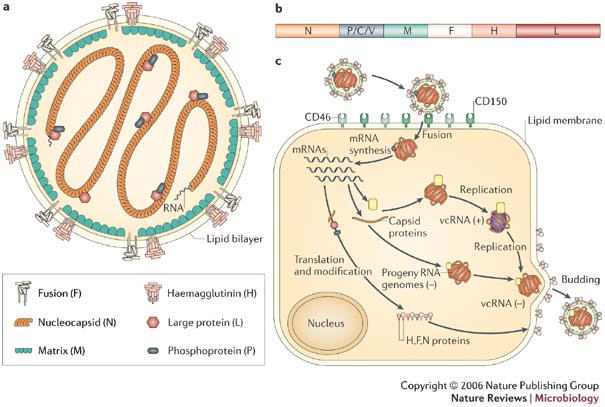 WGS-t
15,875 nt
5
2011 Outbreak in the Canadian province of Quebec
776 reported cases in Quebec
19 distinct importations, mostly from France
 all but 2 are D4 “Manchester” 
One importation produced 20 secondary cases
One importation resulted in a 26 week outbreak of 678 cases
118 D4 (Manchester) samples genotyped
Unrelated  D4 importations from Europe produced cases in Ontario and British Columbia
De Serres et al (2013) JID. 207:990.
6
© H. Schulz
Identical N450 and H gene target sequences
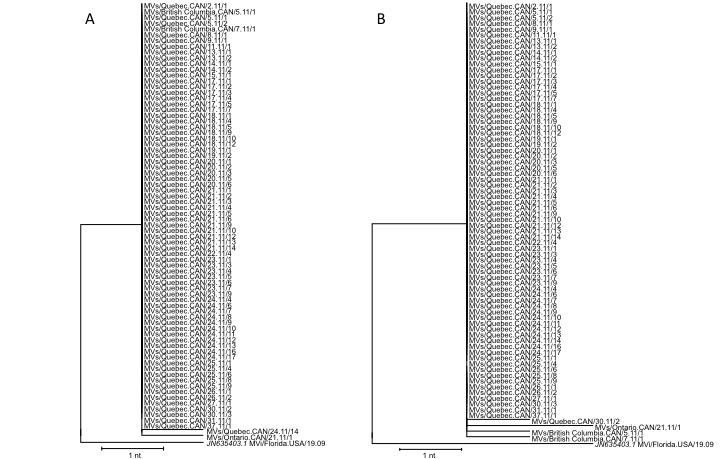 The MF-NCR  offers a resolution comparable to WGS
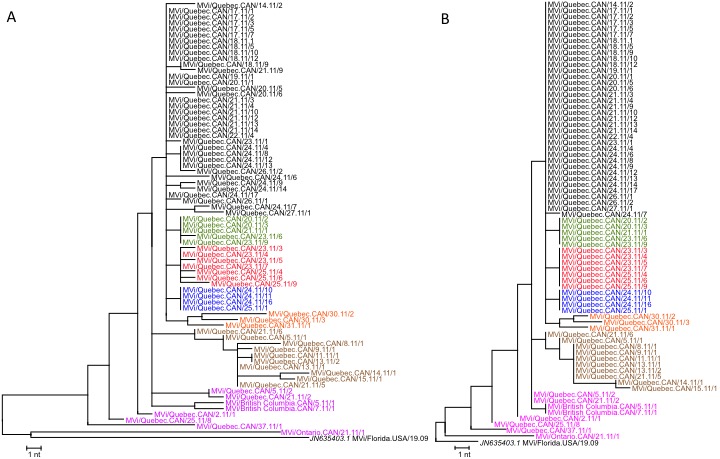 Epi week range
17-27
WGS
MF UTR
20-23
23-25
24-25
30-31
5-13
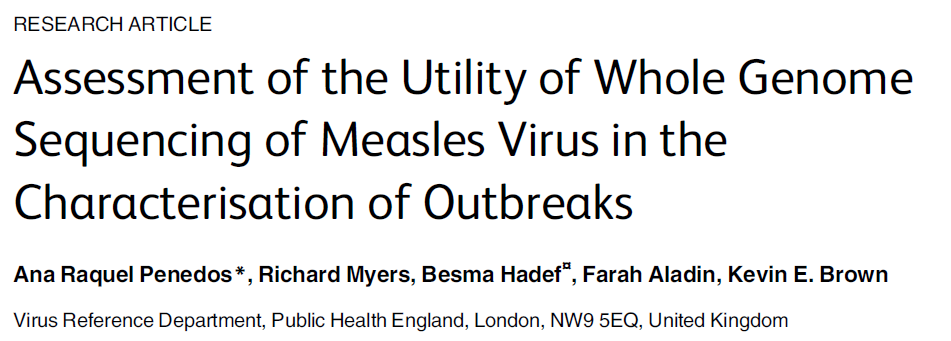 PLoS ONE 2015;10:e0143081
9
MVs/Taunton.GBR/27.12/
MVs/Swansea.GBR/4.13/
N-450 (456 nt)
H (1854 nt)
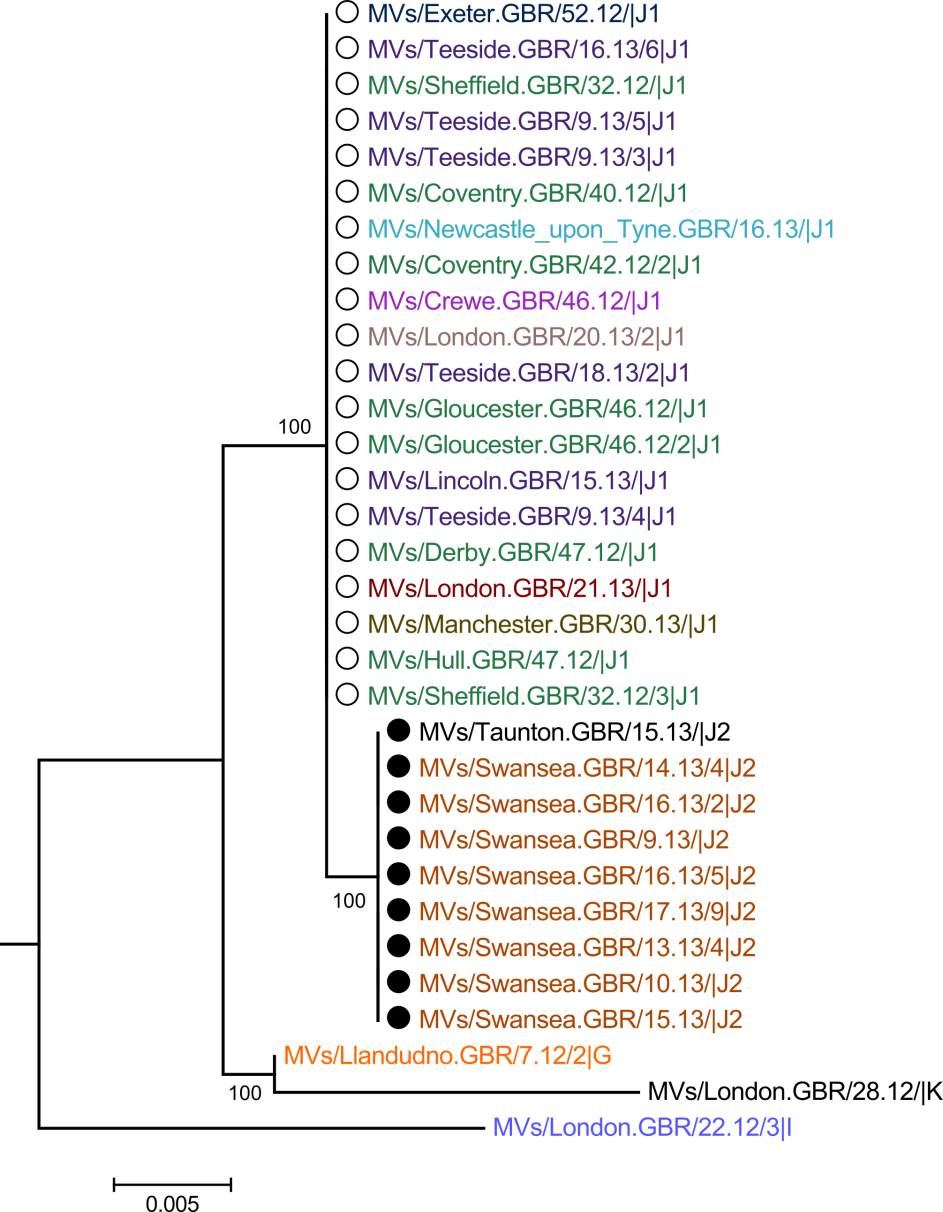 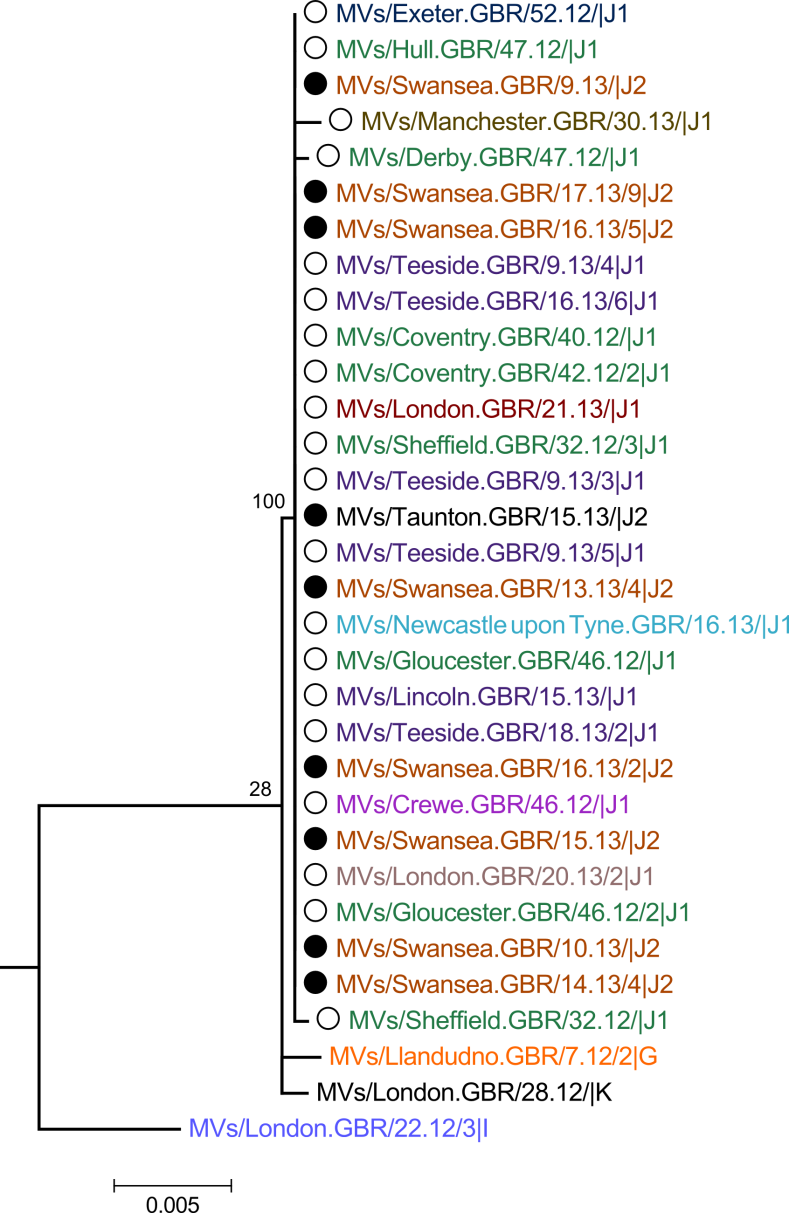 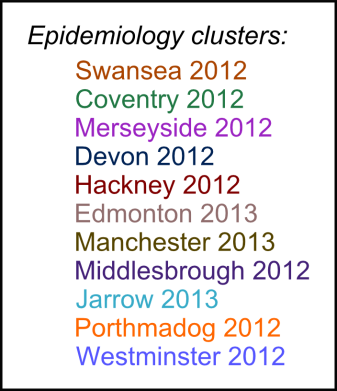 10
BEAST analyses
Swansea
Taunton
M/F NCR (1012 nt)
WGS-t (15678 nt)
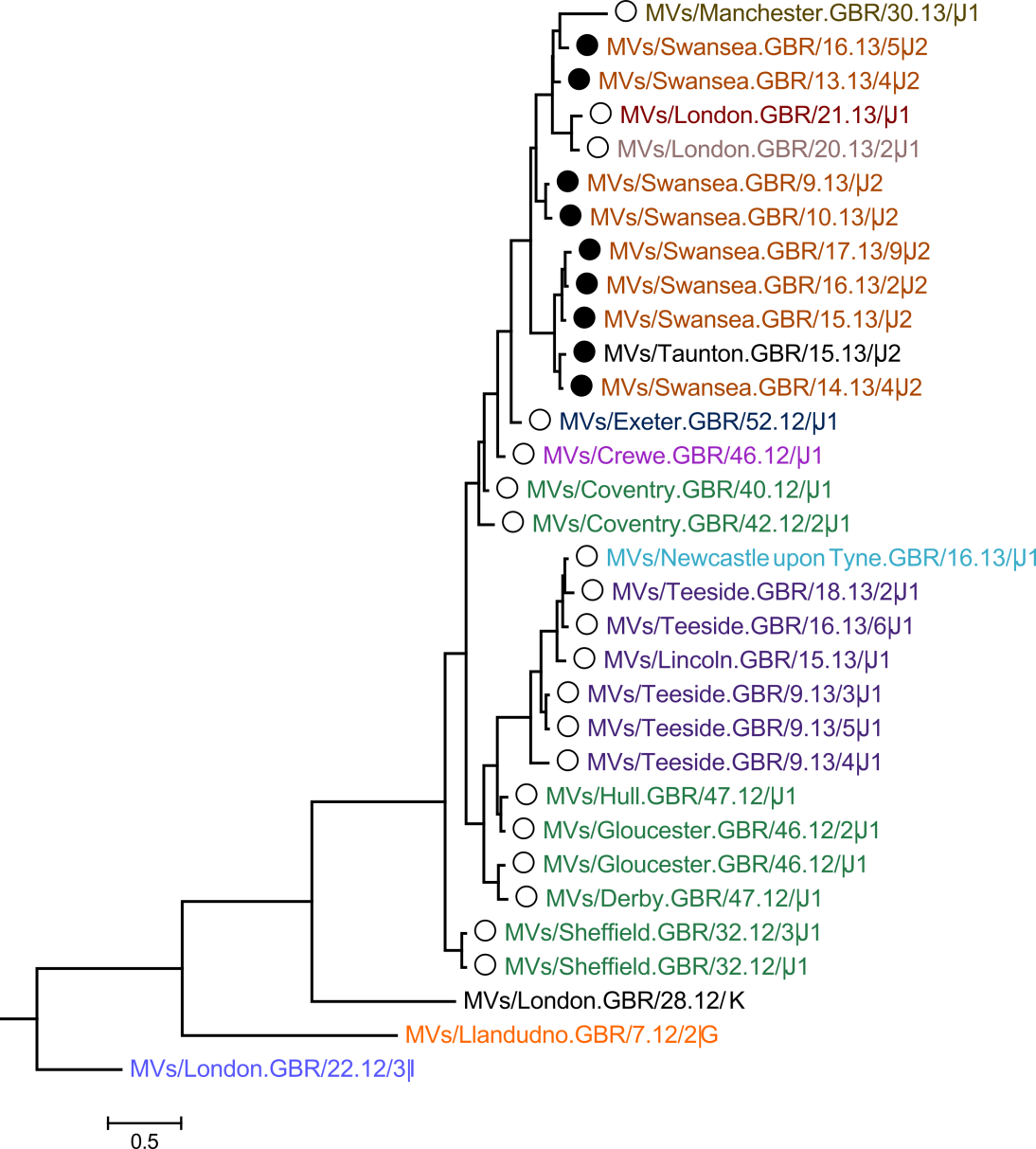 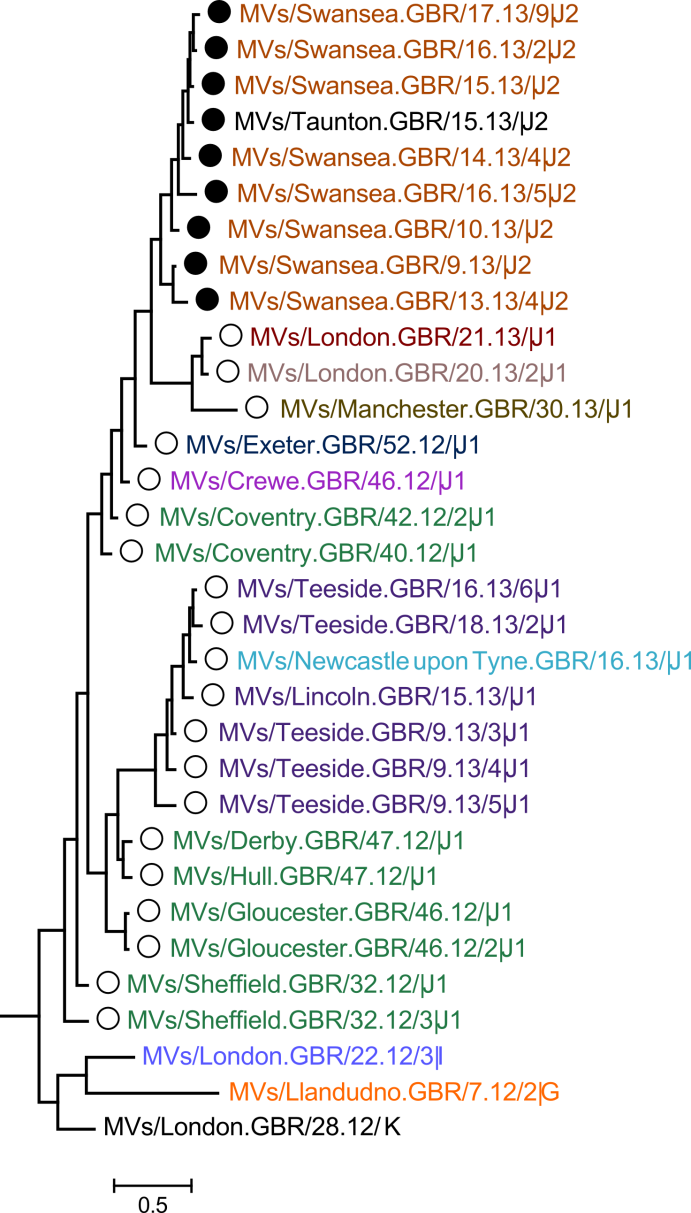 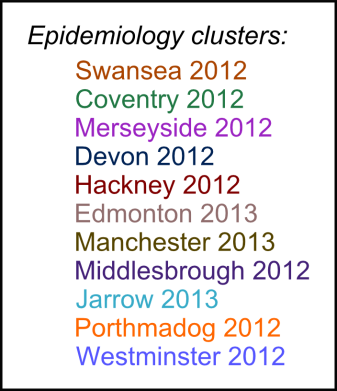 11
Most of the sequence variability is in the MF NCR region
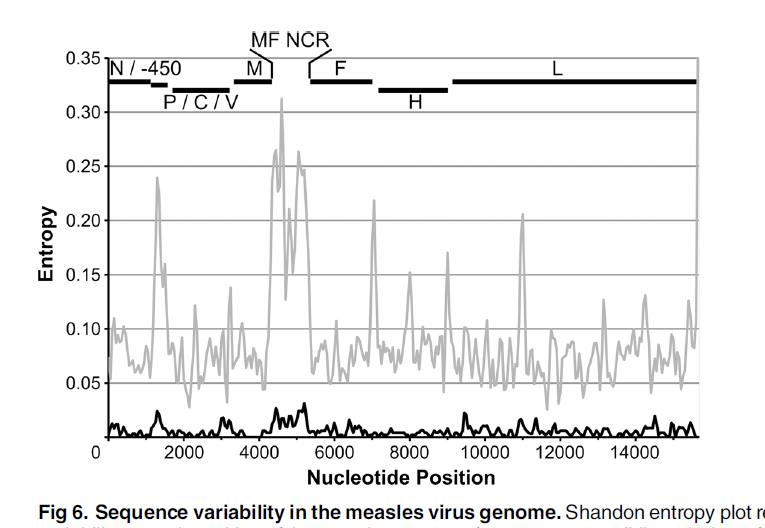 12
Conclusions – Quebec and England outbreaks
Whole genome sequencing resolves the chain of transmission of this outbreak


Sequencing of the MF –NCR region is a good surrogate for WGS
Multiprovince  D8 “Frankfurt” outbreak (weeks 22 – 26, 2013)
PEI:
2 cases
Index traveled to Europe
Ontario:
5 cases
Index cases traveled to BC
British Columbia:
3 cases
Index traveled to New York
[Speaker Notes: All 3 index cases (BC, ON & PEI) travelled on the same date.
BC & ON index cases were at the same airport at the same time (the BC case was travelling to New York)
The BC cluster possibly led to a case in the US]
4nt difference is enough to exclude direct transmission
WGS (15,894 nt)
(variable sites only)
British Columbia
TTGTGGCCA
6
4
Vancouver airport
TTGCGGCCA
7
Ontario
TTGCGGCCA
1
5
2
10
TTGCGGCCA
Toronto airport
3
Prince Edward Island
CCGCAGCAA
9
8
TTACGCTCG
Mvi/München.DEU/19.13 D8
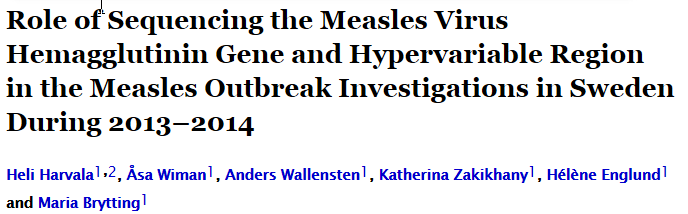 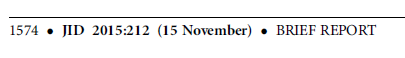 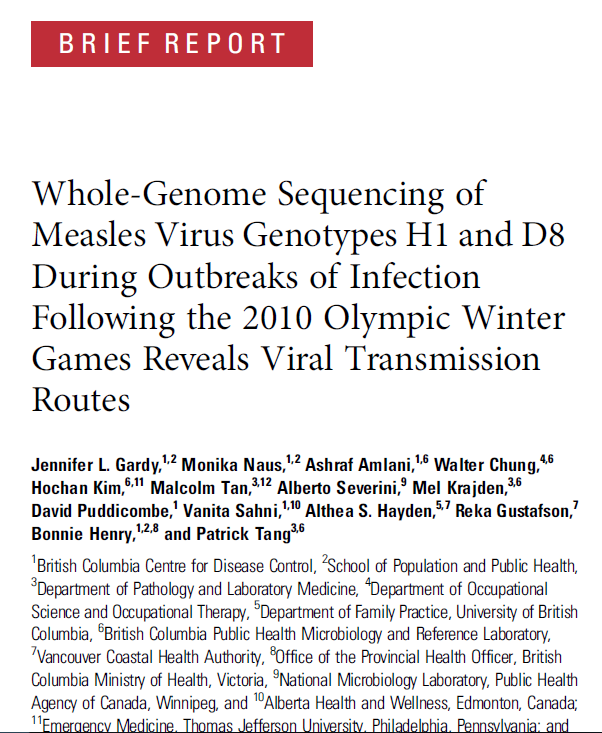 JID 2016;213:592
16
Rubella whole genome and extended sequencing
Nucleotide heterogeneity along the entire genome
		     NSP                                          SP
3’
p150
p90
C            E2            E1
Genotyping 
window
Hypervariable region
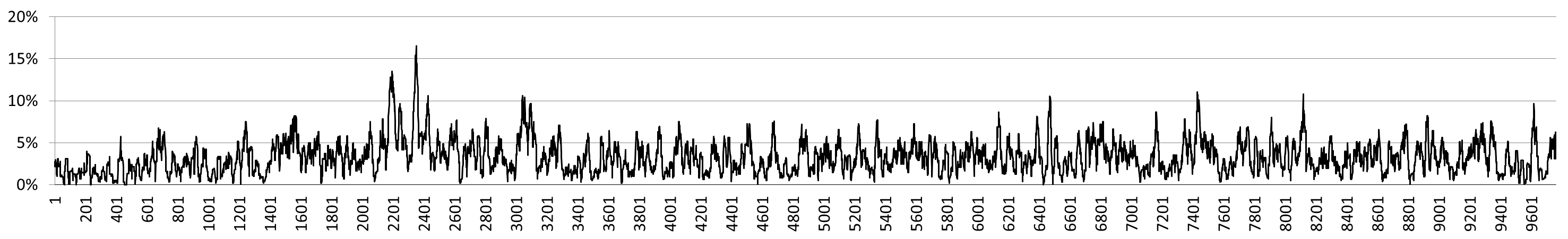 Nucleotide variability
20-nt sliding window; 48 complete RV genomes
Overall genetic distance: 0.057
Hypervariable region (HVR): 0.115
Genotyping window for wild type rubella virus: 8731 – 9469 (p-distance = 0.061)
Evidence for Association between Rubella and Granulomas in Children with PID
Previous study 
RA27/3 RV vaccine strain was the only virus sequence found in granuloma biopsies by NGS   
(Bodemera C. et al, Clin Microbiol Infect, 2014)

Current study
7 out of 14 PID cases were positive for RV antigen by IHC
RV positive PIDs were largely T cell defects
(Perelygina, Plotkin, Russo, Hautala, Bonilla, Ochs, Joshi, Routes, Patel, Wehr, Icenogle, and Sullivan.  Rubella Persistence in epidermal keratinocytes and M2 macrophages in patients with primary immunodeficiencies.  The Journal of Allergy and Clinical Immunology, In Press)
Sequence done by classic methods, but comparison with rubella virus sequences from other persistent infections, recently derived by NGS, was possible.
The Next generation and Extended sequencing Working group (NEW) for measles and rubella
NEW met in Berlin on March 16-17, 2016

We discussed the available data and their utility in measles and rubella outbreak investigation

We developed a set of recommendations for GRMLN

We developed a set of standards for obtaining and depositing measles sequences
19
NEW current membership
WHO  					Mick Mulders
US CDC  					Bettina Benkamp
						Min-hsin Chen
						Joe Icenogle
		 				Paul Rota		
Public Health England            	Kevin Brown
						Ana Penedos
Luxemburg Institute of Health	Judith Huebschen
						Claude Muller			
RKI	Germany				Annette Mankertz
						Sabine Santibanez
GIE - Russian Federation 	Sergey Shulga
NML Canada				Joanne Hiebert
						Alberto Severini
20
Utility
Extended and WGS are not meant to replace standard genotyping by N-450 for measles and 739 from the E1 gene for rubella

WGS or sequencing of the MF-NCR region of measles has proven its utility in low incidence setting, when standard genotyping fails

Extensive and uniform sampling of outbreaks, plus a prior knowledge of related sequences, are needed to make the results interpretable

It is recommended to obtain as many measles and rubella genomic sequences as possible to develop a database that will aid in outbreak investigations
21
Collaborations and data collection
It is recommended to obtain as many measles and rubella genomic sequences as possible to develop a database that will aid in outbreak investigations.

NLs are encouraged to collect and store specimens (suited for culture isolation, if possible) for extended sequencing and to collaborate with GSLs and RRLs that have capacity for whole genome and/or extended sequencing.

MeaNS and RubeNS eventually be able accept measles and rubella whole genome sequences and measles MF-NCR sequences.
22
Next steps
We need a practical method for whole genome sequencing

We need a precise algorithm to distinguish chains of transmissions form independent importations

We need more whole genome sequences for measles and rubella from outbreaks around the world
23
Acknowledgements
NEW working group
Ana Penedos		measles WGS
Kevin Brown
Min-hsin Chen	rubella WGS
Joe Icenogle
And all the members
NML Canada
Helene Schulz   
Robyn Thorington
Shaun Tyler  			DNA core
24